«Виды транспорта»
1
Содержание   викторины
1. Инструкция
    2. Пассажирский транспорт
    3. Специальный транспорт
    4. Личный транспорт
    5. Строительный транспорт
2
Инструкция
1.    Прочитай  внимательно загадку. 
2.    Подумай. 
Чтобы ответить- нажми на смайлик!         
Появится картинка с транспортом, если ответил правильно.
4.     Смайлик станет красным, если ответил не правильно!          
5.     Для перехода на следующий слайд нажми  на

6.     Для перехода к "Содержанию викторины» – нажми на
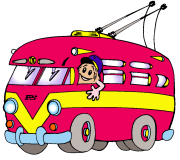 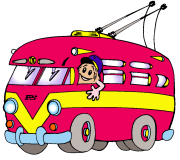 3
Спозаранку за окошком
Стук и звон и кутерьма
По прямым стальным дорожкам
Ходят красные дома
     
         Трамвай
        Автобус
        Троллейбус
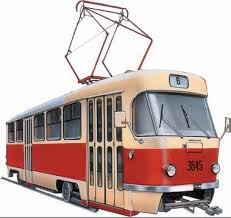 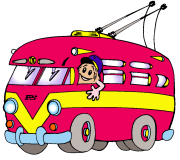 4
Что за чудо этот дом!
Пассажиров много в нем,
Носит обувь из резины, 
И питается бензином.

     Трамвай
     Автобус
     Троллейбус
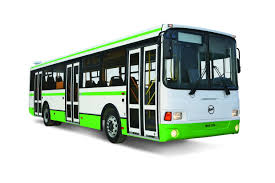 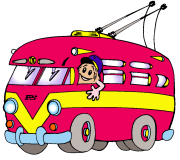 5
По асфальту катит дом
Пассажиры едут в нем
А над крышею- усы,
Но они не для красы

       Трамвай
       Автобус
       Троллейбус
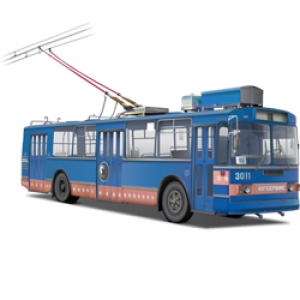 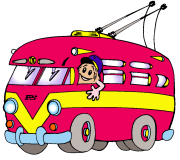 6
Если кто-то заболел
Срочно нас зовет на помощь,  
- Набери скорей ноль-три... 
И приедет...


   «Скорая помощь» 
   Пожарная машина
   Полиция
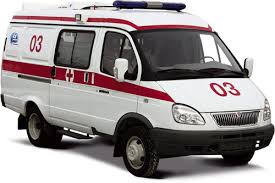 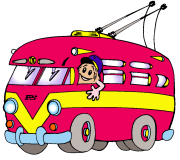 7
Замигает синим глазом
И в погоню рвётся сразу.



    «Скорая помощь»   
    Пожарная машина   
    Полиция
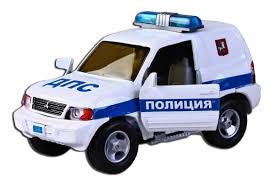 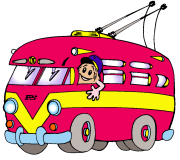 8
Я мчусь с сиреной на пожар,
Везу я воду с пеной, 
Потушим вмиг огонь и жар, 
Мы быстры, словно стрелы.

        «Скорая помощь»   
       Пожарная машина   
       Полиция
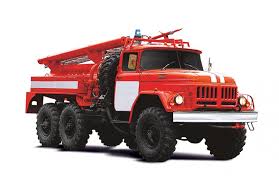 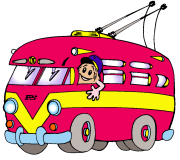 9
Этот конь не ест овса,
Вместо ног — два колеса.
Сядь верхом и мчись на нём,
Только лучше правь рулём. 
     
       Автомобиль   
        Велосипед   
        Мотоцикл
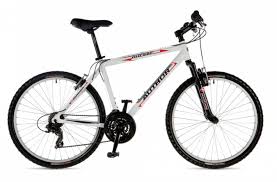 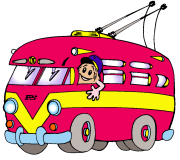 10
Несется и стреляет,
Ворчит скороговоркой.
Трамваю не угнаться
За этой тараторкой.
 
       Мотоцикл   
        Велосипед   
        Автомобиль
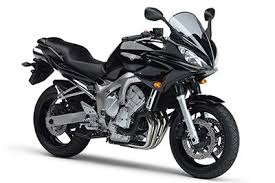 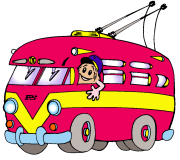 11
Четыре колеса,
Резиновые шины,
Мотор и тормоза…
Как это называется?
         
       Мотоцикл   
        Автомобиль
        Велосипед
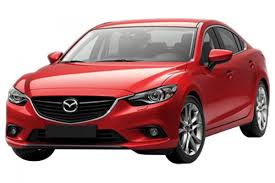 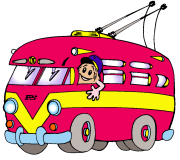 12
Словно рубанок землю строгаю,  
Делать дороги я помогаю. 
Где новостройка - всюду внимание 
Славной машине с трудным названием.         
       
      Каток   
       Бульдозер
       Подъемный кран
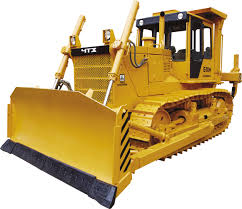 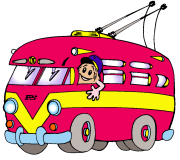 13
Поднимает великан 
Груды груза к облакам. 
Там, где встанет он, потом 
Вырастает новый дом. 


       Каток   
       Бульдозер
       Подъемный кран
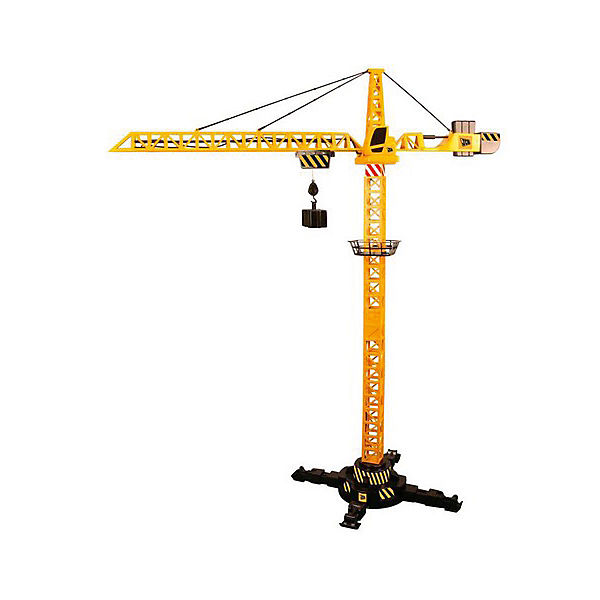 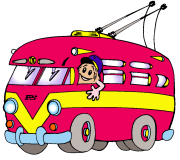 14
Этот конь не ест овса,
Вместо ног — два колеса.
Сядь верхом и мчись на нём,
Только лучше правь рулём. 
     
       Каток   
       Бульдозер
       Подъемный кран
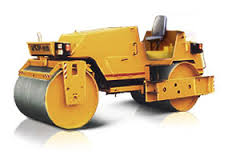 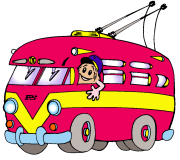 15
Список литературы
http://neposed.net/kids-literature/zagadki/zagadki-o-predmetnom-mire/zagadki-pro-transport/zagadki-pro-stroitelnye-mashiny.html
http://nsportal.ru/detskii-sad/raznoe/muzykalnye-instrumenty
https://deti-online.com/zagadki/zagadki-pro-transport/ 
http://neposed.net/kids-literature/zagadki/zagadki-o-predmetnom-mire/zagadki-pro-transport/zagadki-pro-setsialnye-mashiny.html
16